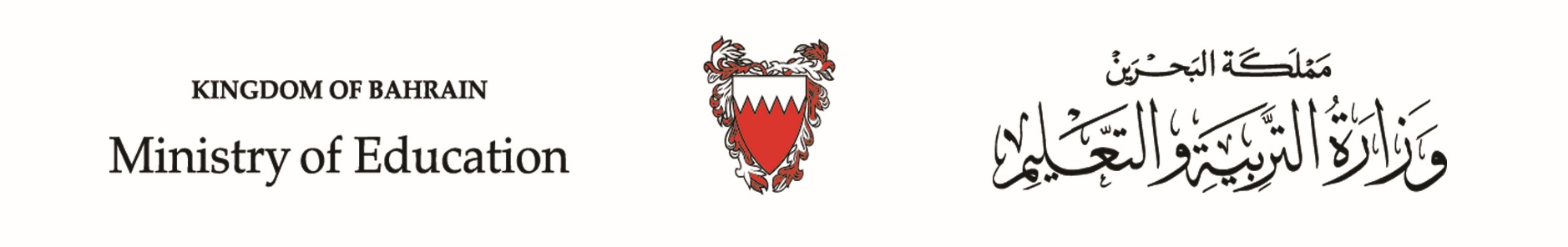 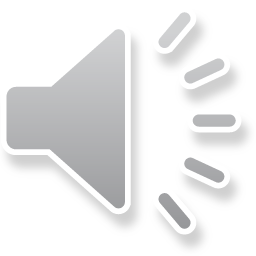 الـحَلْقَةُ الأُولى /  اللُّغَةُ العَرَبيّةُ  /  الصَّفُّ الأَوَّلُ الابْتِدائِيُّ /  الفَصْلُ الدِّراسيُّ الثّاني
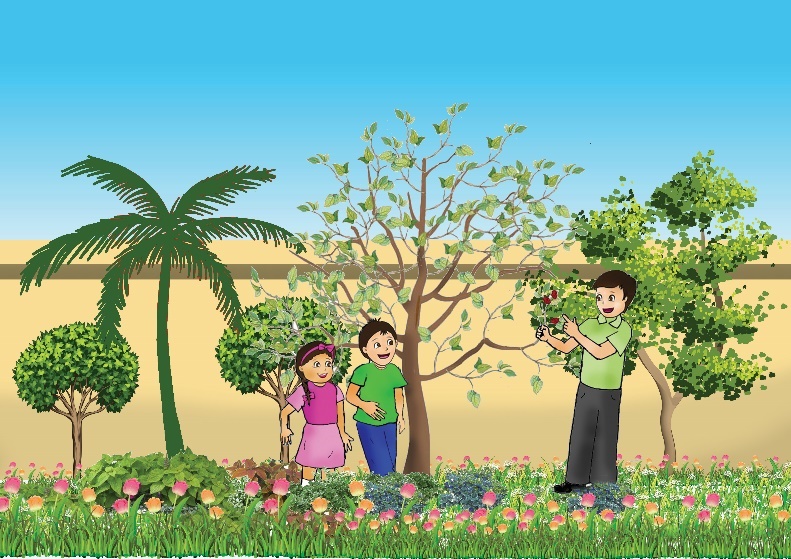 وَحْدَةُ: (بيئَتُنا وَصِحَّتُنا)                                           الدَّرْسُ الحادِيَ عَشَرَ: حَرْفُ (ث) وَحَرْفُ (و)
2- التَّحَدُّثُ وَالقِراءَةُ
وزارة التربية والتعليم –الفصل الدراسي الثاني 2020-2021م
اللُّغَةُ العَرَبِيَّةُ / الصَّفُّ الأَوَّلُ الابْتِدائِيُّ/ الدَّرْسُ الحاديَ عشرَ : حَرْفُ (ث) وَحَرْفُ (و)/ثانِيًا: التَّحَدُّثُ وَالقِراءَةُ
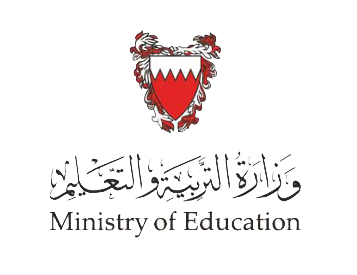 التَّحَدُّثُ
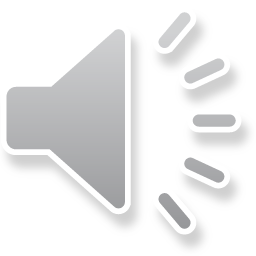 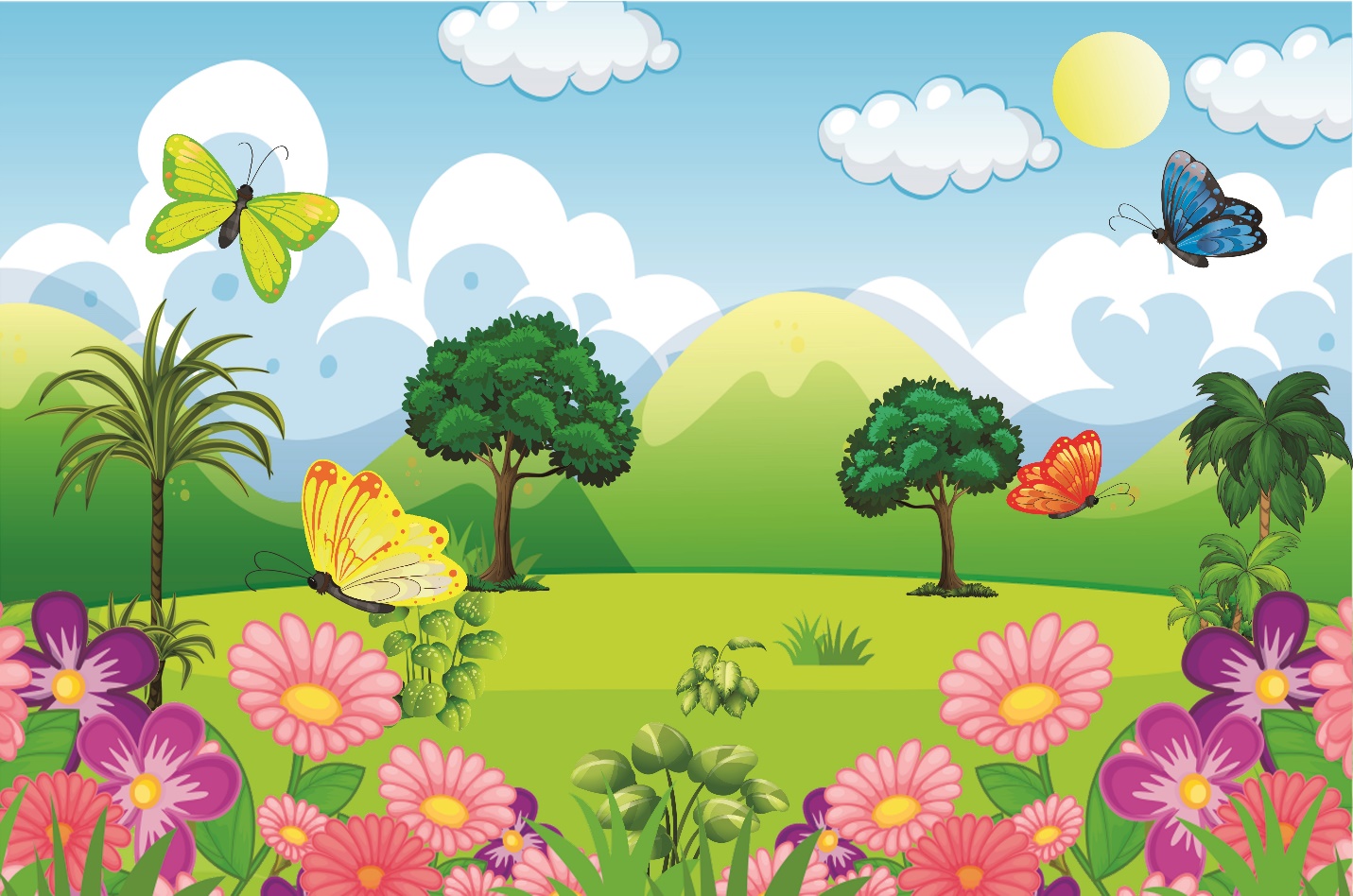 وزارة التربية والتعليم –الفصل الدراسي الثاني 2020-2021م
اللُّغَةُ العَرَبِيَّةُ / الصَّفُّ الأَوَّلُ الابْتِدائِيُّ/ الدَّرْسُ الحاديَ عشرَ : حَرْفُ (ث) وَحَرْفُ (و)/ثانِيًا: التَّحَدُّثُ وَالقِراءَةُ
أوَّلًا: أَقْرَأُ النَّصَّ مَعَ الـمُعَلِّمِ.
القِراءَةُ
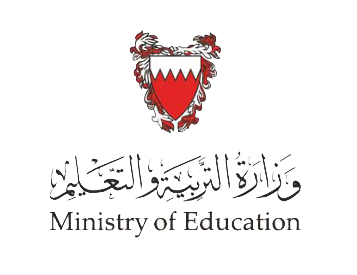 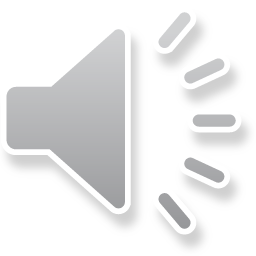 ما أَجْمَلَ ثِمارَ التّوتِ الأَحْمَرِ!
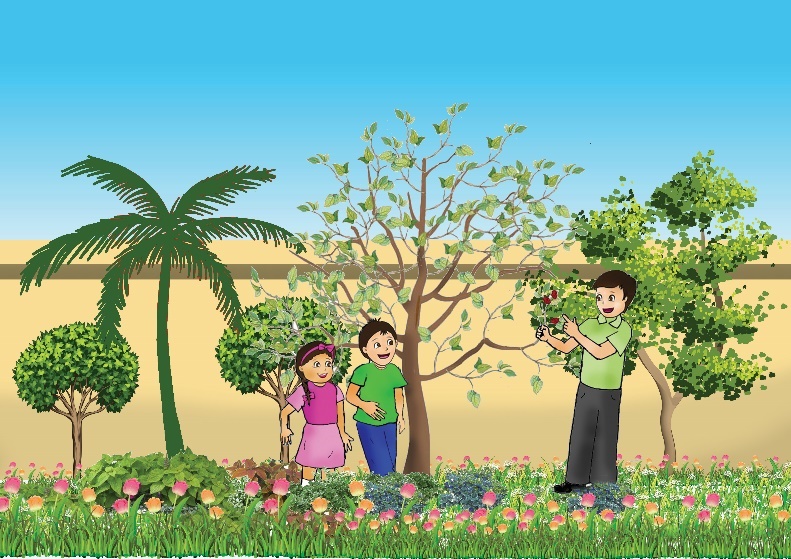 جاءَ فَصْلُ الرَّبيعِ، فَأَصْبَحَ الجَوُّ جَميلًا، وَتَفَتَّحَتِ الوُرودُ، واخْضَرَّتْ أَوْراقُ الأَشْجارِ. وَقَفَ باسِمٌ قُـــــــــــرْبَ شُـجَيْــــرَةِ التّوتِ في حَديقَةِ الـمَنْزِلِ، فَرَأَى بَيْنَ الأَوْراقِ ثَلاثَ ثَمَراتٍ صَغيرَةٍ. نادَى باسِمٌ بَدْرًا وَرِحابَ، وَقـــــــالَ لَهُما:              "انْظُرا، هُناكَ ثَمَراتٌ جَميلَةٌ بَيْنَ الأَوْراقِ".
قالَ بَدْرٌ :"ما أَجْـــــــمَلَ ثِمارَ التّـــــــوتِ الأَحْمَرِ! إِنَّنــي أُحِبُّـــــــــها كَــــــــثيــــــرًا". فَــــــقالَ باسِمٌ: "تَنْضُجُ ثِمارُ التّوتِ في بِدايَةِ الصَّيْفِ عِنْدَما تَشْتَدُّ الحَرارَةُ، وَفي فَصْلِ الخَريفِ تَظْهَرُ الغُيومُ، وَتَصْفَرُّ أَوْراقُ هَذِهِ الشُّجَيْرَةِ، ثُمَّ تَسْقُطُ مِثْلَ أَوْراقِ الأَشْجارِ الأُخْرَى، وَفي الشِّتاءِ يَشْتَدُّ البَرْدُ، وَتَنْزِلُ الأَمْطارُ، فَتَنْمو أَوْراقُ هَذِهِ الشُّجَيْرَةِ".
وزارة التربية والتعليم –الفصل الدراسي الثاني 2020-2021م
اللُّغَةُ العَرَبِيَّةُ / الصَّفُّ الأَوَّلُ الابْتِدائِيُّ/ الدَّرْسُ الحاديَ عشرَ : حَرْفُ (ث) وَحَرْفُ (و)/ثانِيًا: التَّحَدُّثُ وَالقِراءَةُ
أوَّلًا: أَقْرَأُ النَّصَّ مَعَ الـمُعَلِّمِ.
القراءة
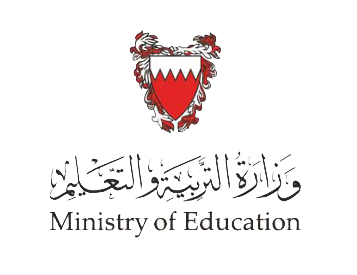 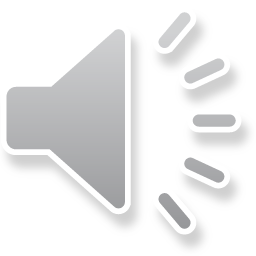 ما أَجْمَلَ ثِمارَ التّوتِ الأَحْمَرِ!
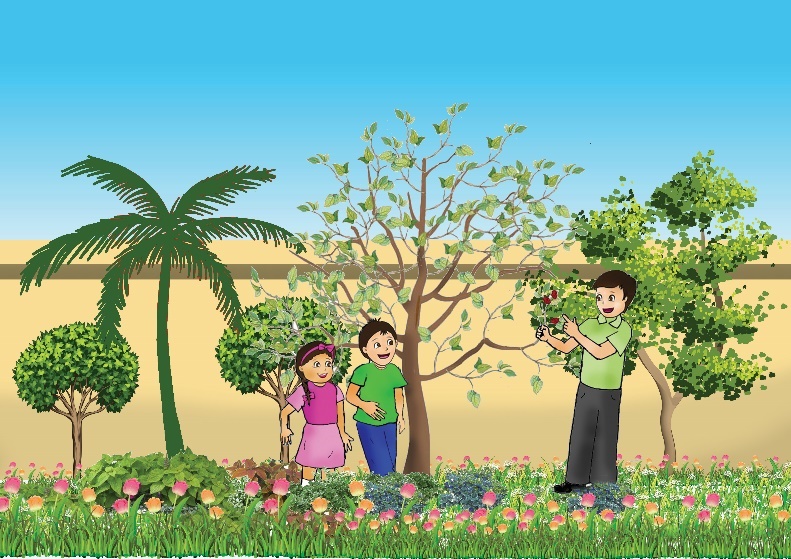 جاءَ فَصْلُ الرَّبيعِ، فَأَصْبَحَ الجَوُّ جَميلًا، وَتَفَتَّحَتِ الوُرودُ،وَاخْضَرَّتْ  أَوْراقُ الأَشْجارِ. وَقَفَ باسِمٌ قُرْبَ شُـجَيْرَةِ التّوتِ في حَديقَةِ الـمَنْزِلِ، فَرَأَى بَيْنَ الأَوْراقِ ثَلاثَ ثَمَراتٍ صَغيرَةٍ. نادَى باسِمٌ بَدْرًا وَرِحابَ، وَقالَ لَهُما: "انْظُرا، هُناكَ ثَمَراتٌ جَميلَةٌ بَيْنَ الأَوْراقِ
. قالَ بَدْرٌ :"ما أَجْمَلَ ثِمارَ التّوتِ الأَحْمَرِ! إِنَّني أُحِبُّها كَثيرًا". فَقالَ باسِمٌ: "تَنْضُجُ ثِمارُ التّوتِ في بِدايَةِ الصَّيْفِ عِنْدَما تَشْتَدُّ الحَرارَةُ، وَفي فَصْلِ الخَريفِ تَظْهَرُ الغُيومُ، وَتَصْفَرُّ أَوْراقُ هَذِهِ الشُّجَيْرَةِ، ثُمَّ تَسْقُطُ مِثْلَ أَوْراقِ الأَشْجارِ الأُخْرَى، وَفي الشِّتاءِ يَشْتَدُّ البَرْدُ، وَتَنْزِلُ الأَمْطارُ، فَتَنْمو َأَوْراقُ هَذِهِ الشُّجَيْرَةِ".
وزارة التربية والتعليم –الفصل الدراسي الثاني 2020-2021م
اللُّغَةُ العَرَبِيَّةُ / الصَّفُّ الأَوَّلُ الابْتِدائِيُّ/ الدَّرْسُ الحاديَ عشرَ : حَرْفُ (ث) وَحَرْفُ (و)/ثانِيًا: التَّحَدُّثُ وَالقِراءَةُ
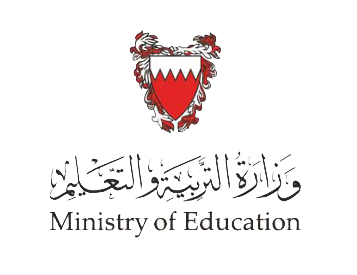 ثانِيًا: أَفْهَمُ النَّصَّ.
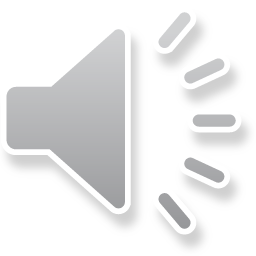 1- أُلَوِّنُ مُرَبَّعَ العِبَارَةِ الـمُناسِبَةِ:
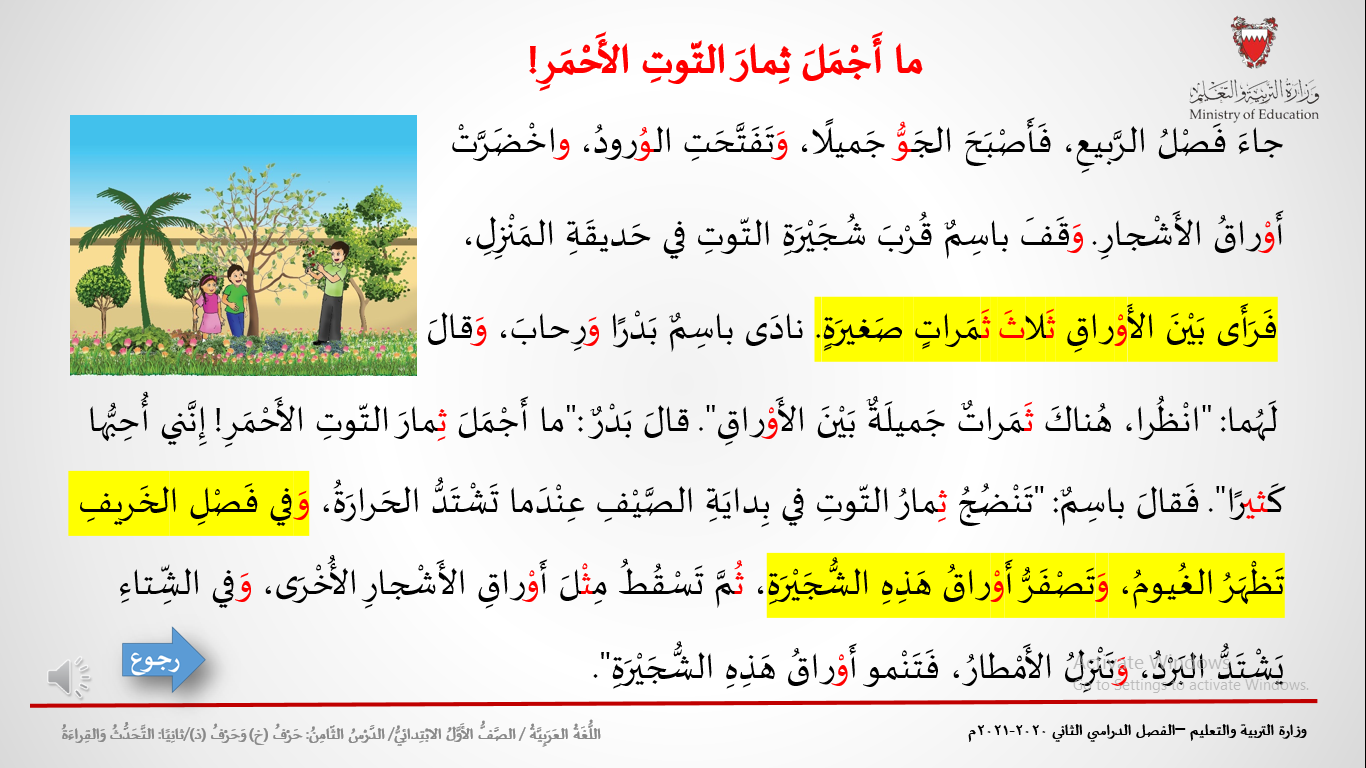 ثَلاثَ ثَمَراتٍ.
- رَأَى باسِمٌ بَيْنَ الأَوْراقِ
أَرْبَعَ ثَمَراتٍ.
خَمْسَ ثَمَراتٍ.
فَصْلِ الرَّبيعِ.
- تَصْفَرُّ أَوْراقُ شُجَيْرَةِ التّوتِ في
فَصْلِ الصّيْفِ.
فَصْلِ الخَريفِ.
وزارة التربية والتعليم –الفصل الدراسي الثاني 2020-2021م
اللُّغَةُ العَرَبِيَّةُ / الصَّفُّ الأَوَّلُ الابْتِدائِيُّ/ الدَّرْسُ الحاديَ عشرَ : حَرْفُ (ث) وَحَرْفُ (و)/ثانِيًا: التَّحَدُّثُ وَالقِراءَةُ
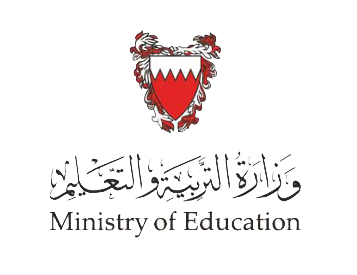 ثانِيًا: أَفْهَمُ النَّصَّ.
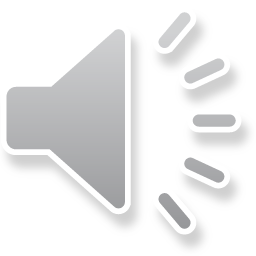 1- أُلَوِّنُ مُرَبَّعَ العِبَارَةِ الـمُناسِبَةِ:
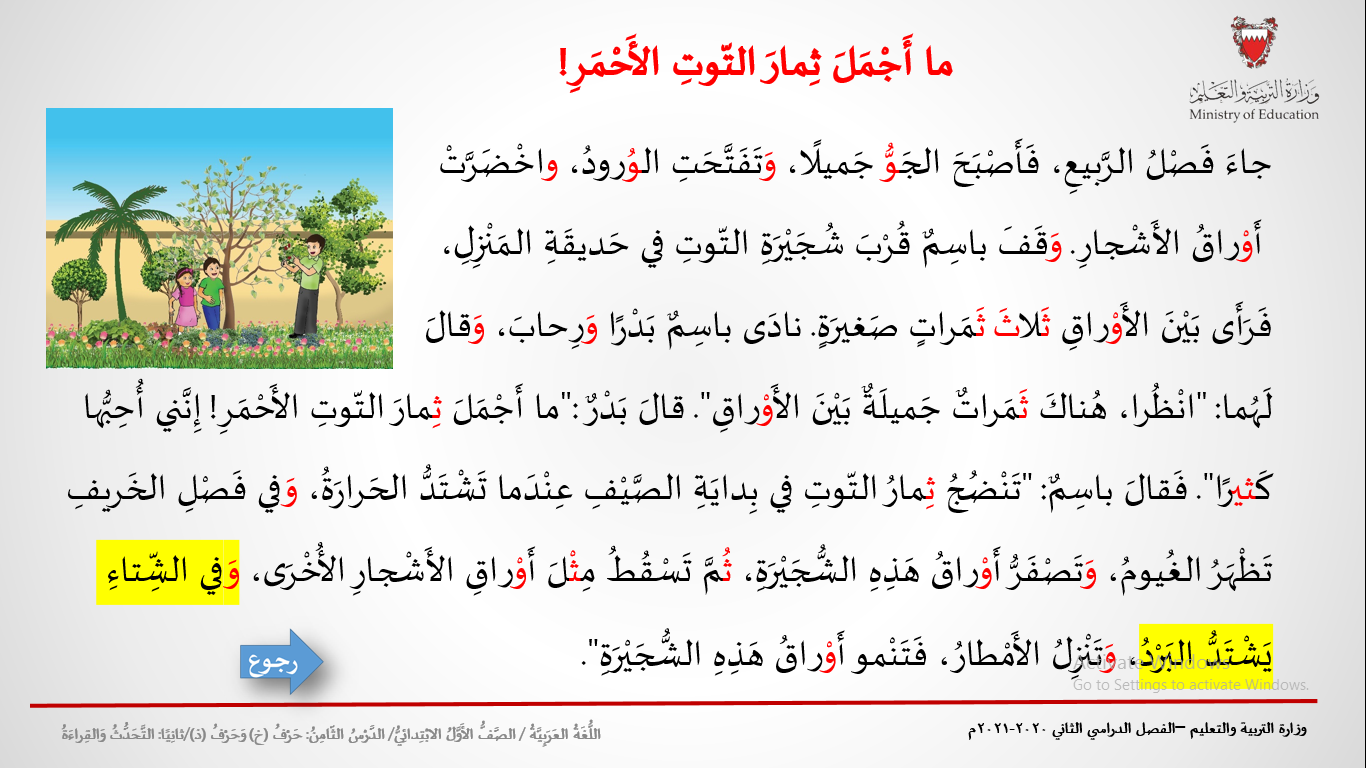 فَصْلِ الخَريفِ.
- يَشْتَدُّ البَرْدُ في
فَصْلِ الشِّتاءِ.
فَصْلِ الرَّبيعِ.
وزارة التربية والتعليم –الفصل الدراسي الثاني 2020-2021م
اللُّغَةُ العَرَبِيَّةُ / الصَّفُّ الأَوَّلُ الابْتِدائِيُّ/ الدَّرْسُ الحاديَ عشرَ : حَرْفُ (ث) وَحَرْفُ (و)/ثانِيًا: التَّحَدُّثُ وَالقِراءَةُ
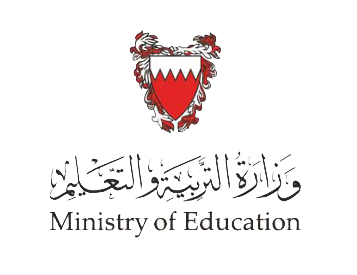 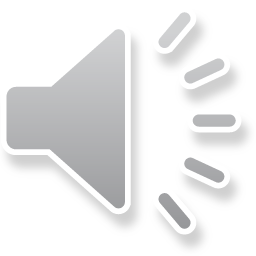 2- أَصِلُ كُلَّ عُنْصُرٍ بِما يُناسِبُهُ:
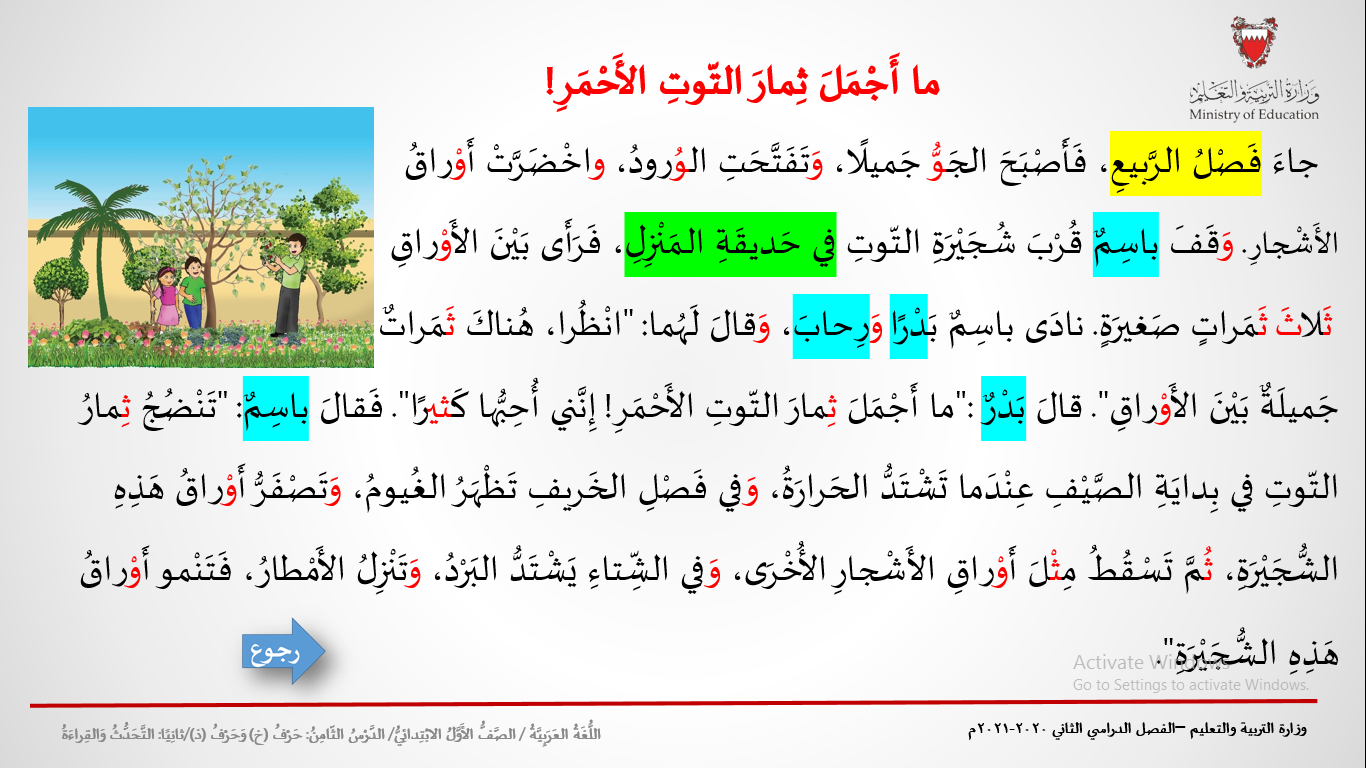 حَديقَةُ الـمَنْزِلِ
الشَّخْصِيّاتُ
الـمَكانُ
فَصْلُ الرَّبيعِ
باسِمٌ وبَدْرٌ ورِحابُ
الـزَّمانُ
وزارة التربية والتعليم –الفصل الدراسي الثاني 2020-2021م
اللُّغَةُ العَرَبِيَّةُ / الصَّفُّ الأَوَّلُ الابْتِدائِيُّ/ الدَّرْسُ الحاديَ عشرَ : حَرْفُ (ث) وَحَرْفُ (و)/ثانِيًا: التَّحَدُّثُ وَالقِراءَةُ
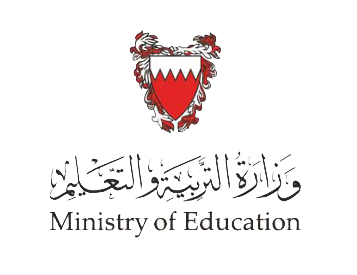 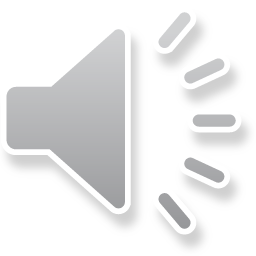 3- أَصِلُ القَوْلَ بِصَاحِبِهِ:
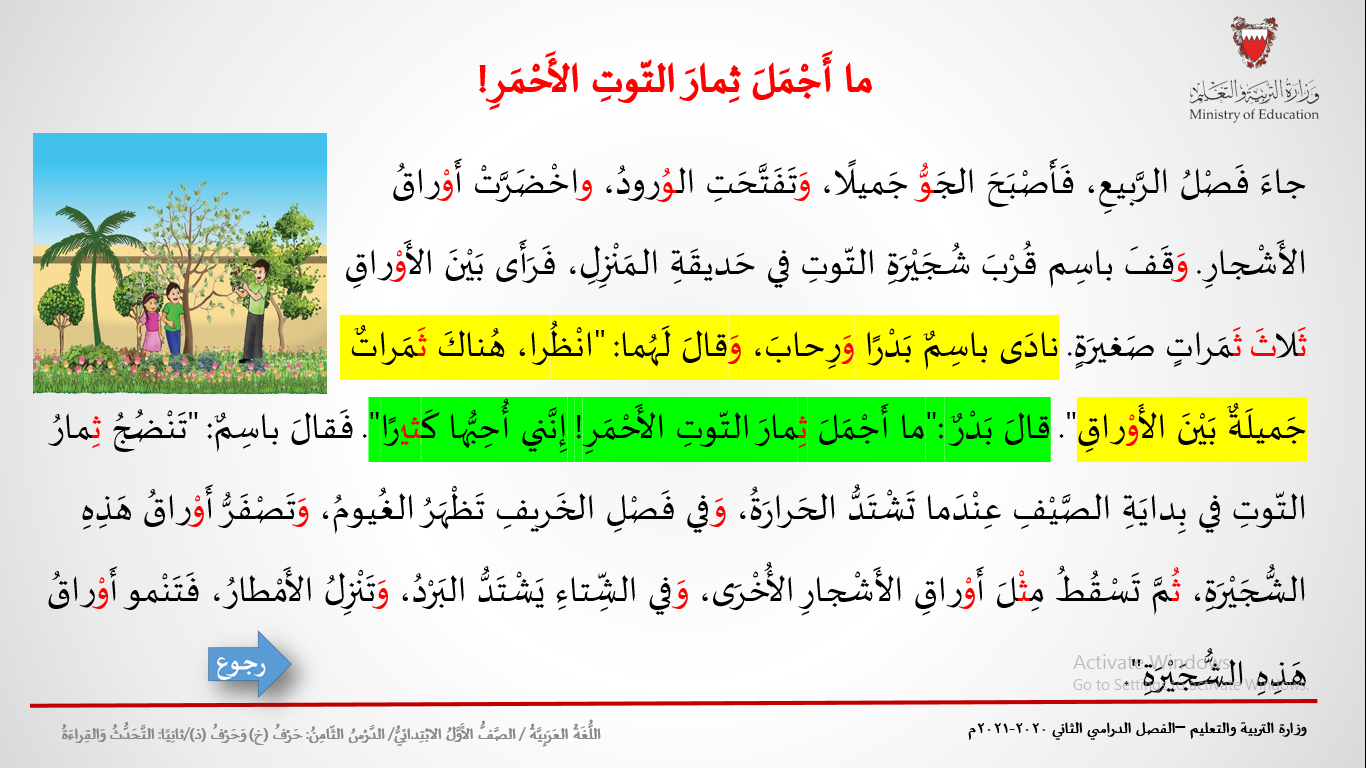 بَدْرٌ
"هُناكَ ثَمَراتٌ جَميلَةٌ بَيْنَ الأَوْراقِ".
باسِمٌ
"ما أَجْمَلَ ثِمارَ التّوتِ الأَحْمَرِ "!
وزارة التربية والتعليم –الفصل الدراسي الثاني 2020-2021م
اللُّغَةُ العَرَبِيَّةُ / الصَّفُّ الأَوَّلُ الابْتِدائِيُّ/ الدَّرْسُ الحاديَ عشرَ : حَرْفُ (ث) وَحَرْفُ (و)/ثانِيًا: التَّحَدُّثُ وَالقِراءَةُ
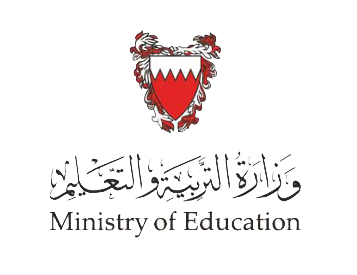 4 - أُرَتِّبُ الجُمَلَ كَما وَرَدَتْ في النَّصِّ:
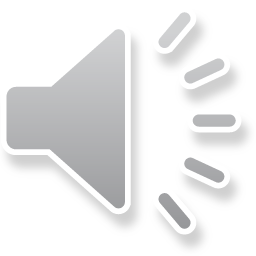 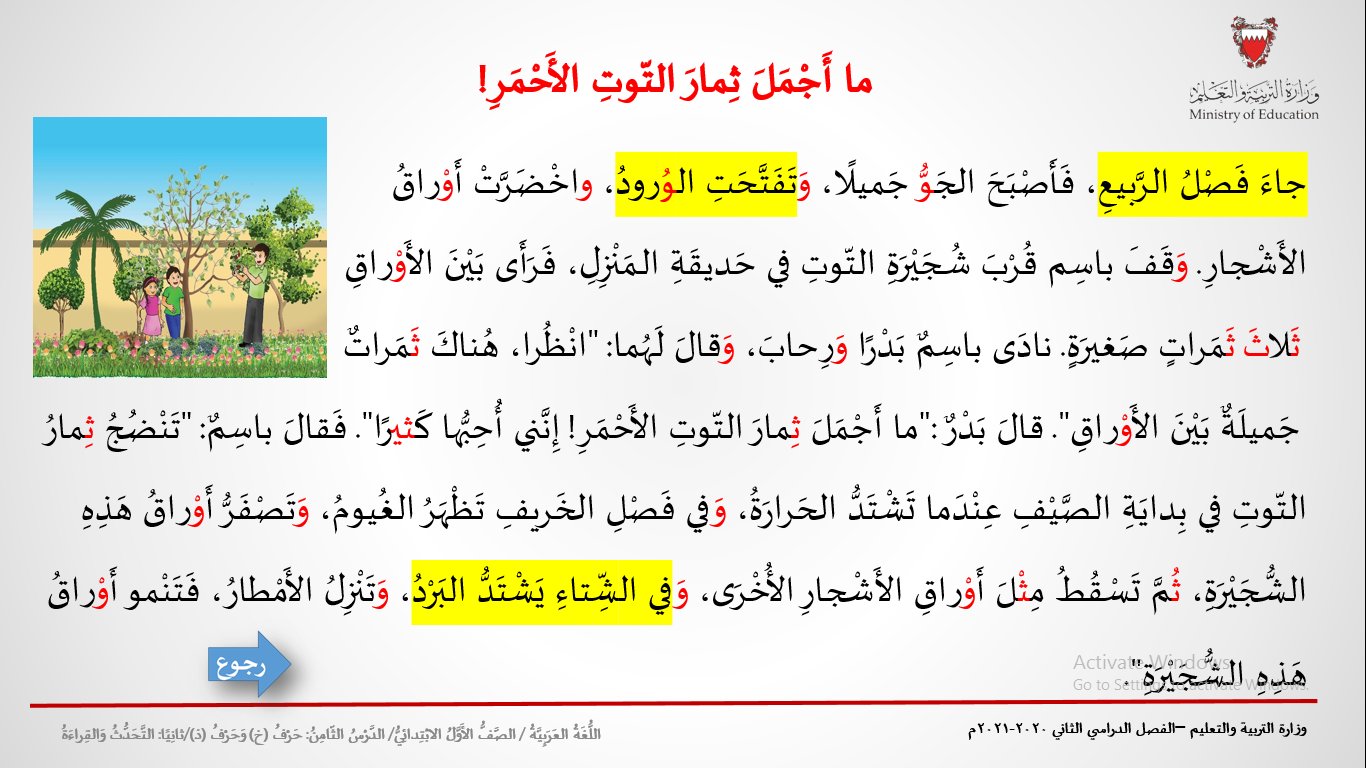 تَفَتَّحَتِ الوُرودُ.
2
في الشِّتاءِ يَشْتّدُّ البَرْدُ.
3
جاءَ فَصْلُ الرَّبيعِ.
1
وزارة التربية والتعليم –الفصل الدراسي الثاني 2020-2021م
اللُّغَةُ العَرَبِيَّةُ / الصَّفُّ الأَوَّلُ الابْتِدائِيُّ/ الدَّرْسُ الحاديَ عشرَ : حَرْفُ (ث) وَحَرْفُ (و)/ثانِيًا: التَّحَدُّثُ وَالقِراءَةُ
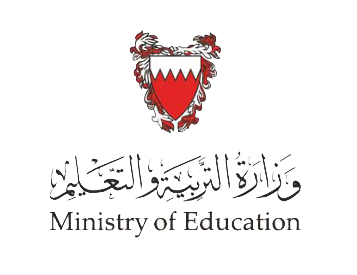 5- أَضَعُ                 حَوْلَ مُضادِّ كَلِمَةِ تَشْتّدُّ:
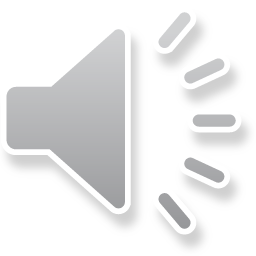 - في الصَّيْفِ تَشْتَدُّ الحَرارَةُ.
تَــــرْتَفِعُ
تَنْخَفِضُ
وزارة التربية والتعليم –الفصل الدراسي الثاني 2020-2021م
اللُّغَةُ العَرَبِيَّةُ / الصَّفُّ الأَوَّلُ الابْتِدائِيُّ/ الدَّرْسُ الحاديَ عشرَ : حَرْفُ (ث) وَحَرْفُ (و)/ثانِيًا: التَّحَدُّثُ وَالقِراءَةُ
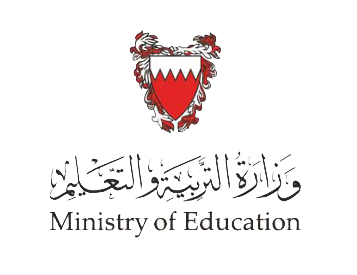 6- أَسْتَخْرِجُ مِنَ الجُمْلَةِ الآتِيَةِ كَلِمَةً بِــــمَعْنى "تَكْبُرُ":
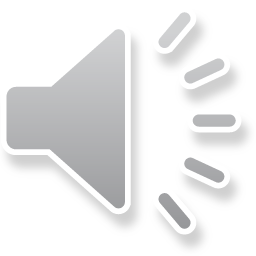 تَنْمو أَوْراقُ هَذِهِ الشُّجَيْرَةِ.
تَـــــــــنْـــــــمو
..............................
وزارة التربية والتعليم –الفصل الدراسي الثاني 2020-2021م
اللُّغَةُ العَرَبِيَّةُ / الصَّفُّ الأَوَّلُ الابْتِدائِيُّ/ الدَّرْسُ الحاديَ عشرَ : حَرْفُ (ث) وَحَرْفُ (و)/ثانِيًا: التَّحَدُّثُ وَالقِراءَةُ
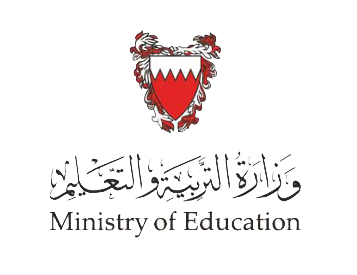 7- أَقْرَأُ الفِقْرَةَ، وَأَضَعُ                حَوْلَ الْكَلِمَاتِ:
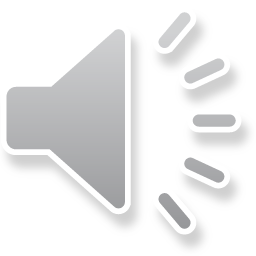 وَقَفَ
ثَمَراتٍ
الوُرودُ
جاءَ فَصْلُ الرَّبيعِ، فَأَصْبَــــــــحَ الجَوُّ جَــــــــميلًا، وَتَفَتَّحَــــــــــتِ الوُرودُ، واخْضَرَّتْ أَوْراقُ الأَشْجارِ. وَقَفَ باسِمٌ قُرْبَ شُجَيْرَةِ التّوتِ في حَديقَةِ الـمَنْزِلِ، فَرَأَى بَيْنَ الأَوْراقِ ثَلاثَ ثَمَراتٍ صَغيرَةٍ.
وزارة التربية والتعليم –الفصل الدراسي الثاني 2020-2021م
اللُّغَةُ العَرَبِيَّةُ / الصَّفُّ الأَوَّلُ الابْتِدائِيُّ/ الدَّرْسُ الحاديَ عشرَ : حَرْفُ (ث) وَحَرْفُ (و)/ثانِيًا: التَّحَدُّثُ وَالقِراءَةُ
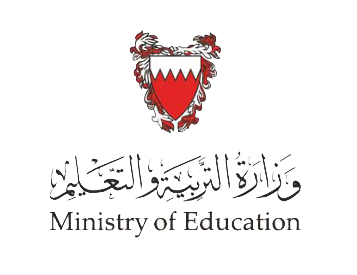 8- أَقْرَأُ، وأَكْتُبُ عَدَدَ الكَلِماتِ الوارِدَةِ في الجُمْلَةِ:
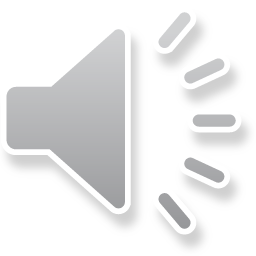 6
وزارة التربية والتعليم –الفصل الدراسي الثاني 2020-2021م
اللُّغَةُ العَرَبِيَّةُ / الصَّفُّ الأَوَّلُ الابْتِدائِيُّ/ الدَّرْسُ الحاديَ عشرَ : حَرْفُ (ث) وَحَرْفُ (و)/ثانِيًا: التَّحَدُّثُ وَالقِراءَةُ
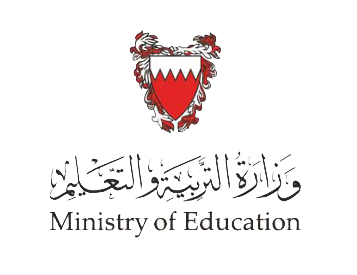 9- أَقْرَأُ:
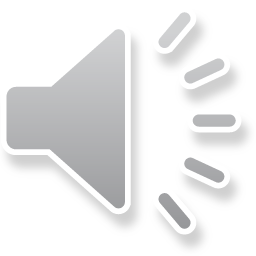 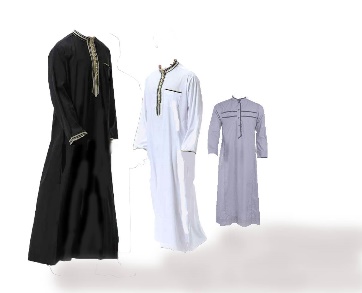 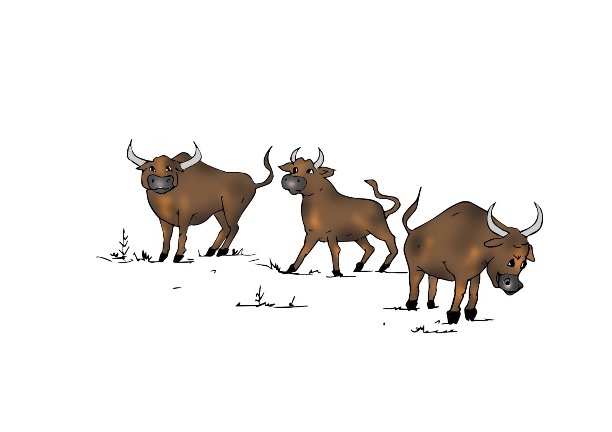 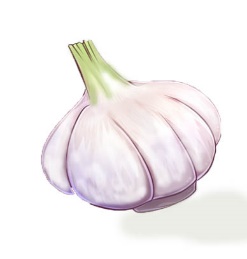 أَثْوابٌ
ثيــــــرانٌ
ثومٌ
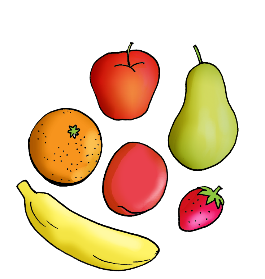 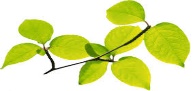 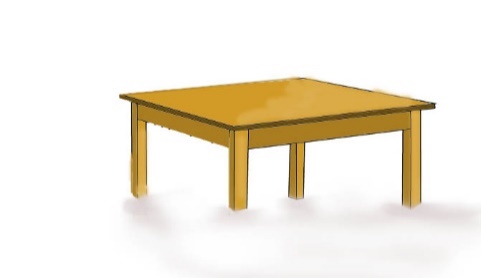 فَواكِهُ
أَوْراقٌ
طاوِلَةٌ
وزارة التربية والتعليم –الفصل الدراسي الثاني 2020-2021م
اللُّغَةُ العَرَبِيَّةُ / الصَّفُّ الأَوَّلُ الابْتِدائِيُّ/ الدَّرْسُ الحاديَ عشرَ : حَرْفُ (ث) وَحَرْفُ (و)/ثانِيًا: التَّحَدُّثُ وَالقِراءَةُ
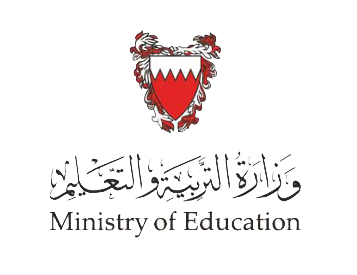 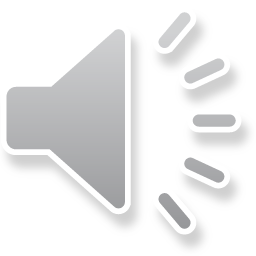 انْتَهى الدَّرْسُ
وزارة التربية والتعليم –الفصل الدراسي الثاني 2020-2021م
اللُّغَةُ العَرَبِيَّةُ / الصَّفُّ الأَوَّلُ الابْتِدائِيُّ/ الدَّرْسُ الحاديَ عشرَ : حَرْفُ (ث) وَحَرْفُ (و)/ثانِيًا: التَّحَدُّثُ وَالقِراءَةُ
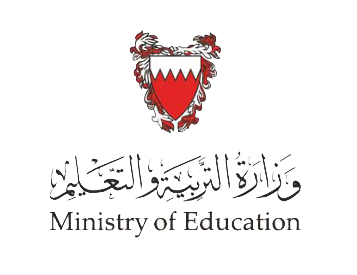 ما أَجْمَلَ ثِمارَ التّوتِ الأَحْمَرِ!
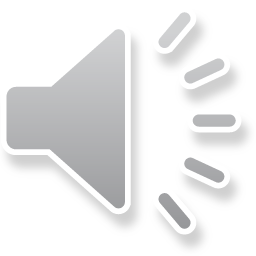 جاءَ فَصْلُ الرَّبيعِ، فَأَصْبَحَ الجَوُّ جَميلًا، وَتَفَتَّحَتِ الوُرودُ، واخْضَرَّتْ 
أَوْراقُ الأَشْجارِ. وَقَفَ باسِمٌ قُرْبَ شُـجَيْرَةِ التّوتِ في حَديقَةِ الـمَنْزِلِ،
 فَرَأَى بَيْنَ الأَوْراقِ ثَلاثَ ثَمَراتٍ صَغيرَةٍ. نادَى باسِمٌ بَدْرًا وَرِحابَ، وَقالَ
 لَهُما: "انْظُرا، هُناكَ ثَمَراتٌ جَميلَةٌ بَيْنَ الأَوْراقِ". قالَ بَدْرٌ :"ما أَجْمَلَ ثِمارَ التّوتِ الأَحْمَرِ! إِنَّني أُحِبُّها كَثيرًا". فَقالَ باسِمٌ: "تَنْضُجُ ثِمارُ التّوتِ في بِدايَةِ الصَّيْفِ عِنْدَما تَشْتَدُّ الحَرارَةُ، وَفي فَصْلِ الخَريفِ تَظْهَرُ الغُيومُ، وَتَصْفَرُّ أَوْراقُ هَذِهِ الشُّجَيْرَةِ، ثُمَّ تَسْقُطُ مِثْلَ أَوْراقِ الأَشْجارِ الأُخْرَى، وَفي الشِّتاءِ يَشْتَدُّ البَرْدُ، وَتَنْزِلُ الأَمْطارُ، فَتَنْمو أَوْراقُ هَذِهِ الشُّجَيْرَةِ".
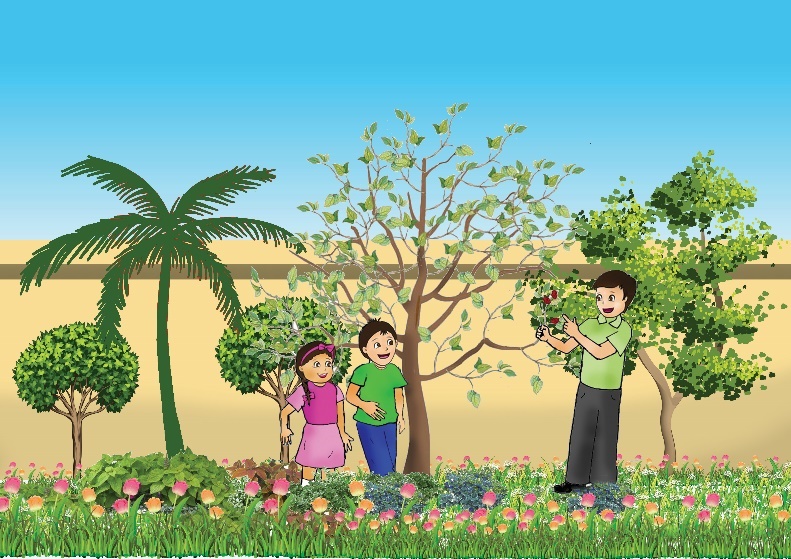 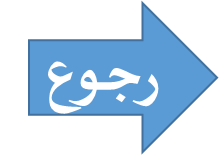 وزارة التربية والتعليم –الفصل الدراسي الثاني 2020-2021م
اللُّغَةُ العَرَبِيَّةُ / الصَّفُّ الأَوَّلُ الابْتِدائِيُّ/ الدَّرْسُ الحاديَ عشرَ : حَرْفُ (ث) وَحَرْفُ (و)/ثانِيًا: التَّحَدُّثُ وَالقِراءَةُ
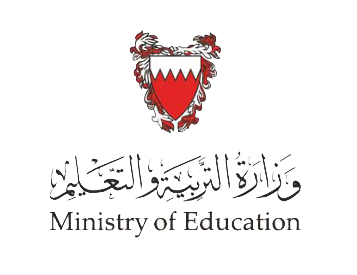 ما أَجْمَلَ ثِمارَ التّوتِ الأَحْمَرِ!
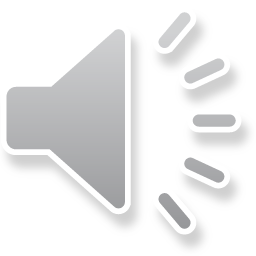 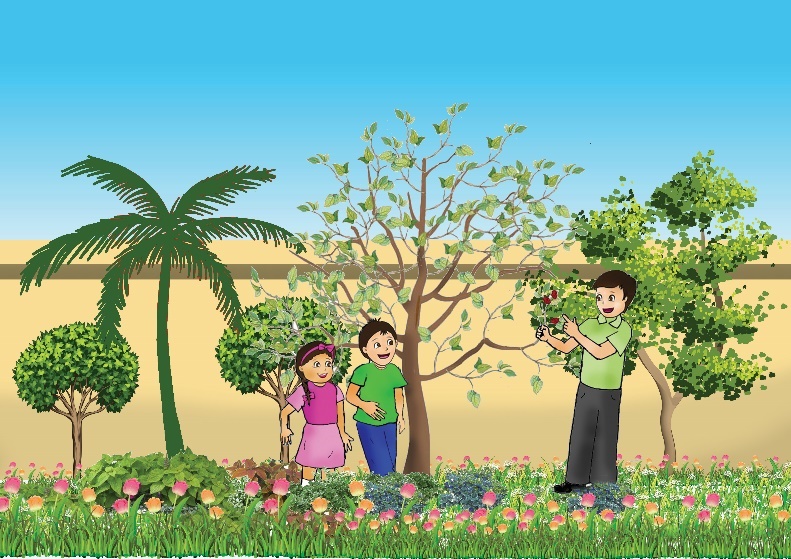 جاءَ فَصْلُ الرَّبيعِ، فَأَصْبَحَ الجَوُّ جَميلًا، وَتَفَتَّحَتِ الوُرودُ، واخْضَرَّتْ 
 أَوْراقُ الأَشْجارِ. وَقَفَ باسِمٌ قُرْبَ شُـجَيْرَةِ التّوتِ في حَديقَةِ الـمَنْزِلِ، 
فَرَأَى بَيْنَ الأَوْراقِ ثَلاثَ ثَمَراتٍ صَغيرَةٍ. نادَى باسِمٌ بَدْرًا وَرِحابَ، وَقالَ 
لَهُما: "انْظُرا، هُناكَ ثَمَراتٌ جَميلَةٌ بَيْنَ الأَوْراقِ". قالَ بَدْرٌ :"ما أَجْمَلَ ثِمارَ التّوتِ الأَحْمَرِ! إِنَّني أُحِبُّها كَثيرًا". فَقالَ باسِمٌ: "تَنْضُجُ ثِمارُ التّوتِ في بِدايَةِ الصَّيْفِ عِنْدَما تَشْتَدُّ الحَرارَةُ، وَفي فَصْلِ الخَريفِ تَظْهَرُ الغُيومُ، وَتَصْفَرُّ أَوْراقُ هَذِهِ الشُّجَيْرَةِ، ثُمَّ تَسْقُطُ مِثْلَ أَوْراقِ الأَشْجارِ الأُخْرَى، وَفي الشِّتاءِ يَشْتَدُّ البَرْدُ، وَتَنْزِلُ الأَمْطارُ، فَتَنْمو أَوْراقُ هَذِهِ الشُّجَيْرَةِ".
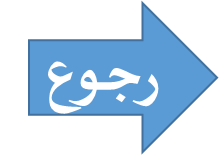 وزارة التربية والتعليم –الفصل الدراسي الثاني 2020-2021م
اللُّغَةُ العَرَبِيَّةُ / الصَّفُّ الأَوَّلُ الابْتِدائِيُّ/ الدَّرْسُ الحاديَ عشرَ : حَرْفُ (ث) وَحَرْفُ (و)/ثانِيًا: التَّحَدُّثُ وَالقِراءَةُ
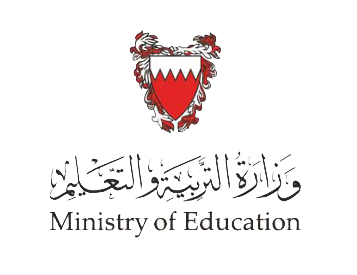 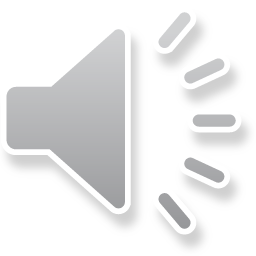 ما أَجْمَلَ ثِمارَ التّوتِ الأَحْمَرِ!
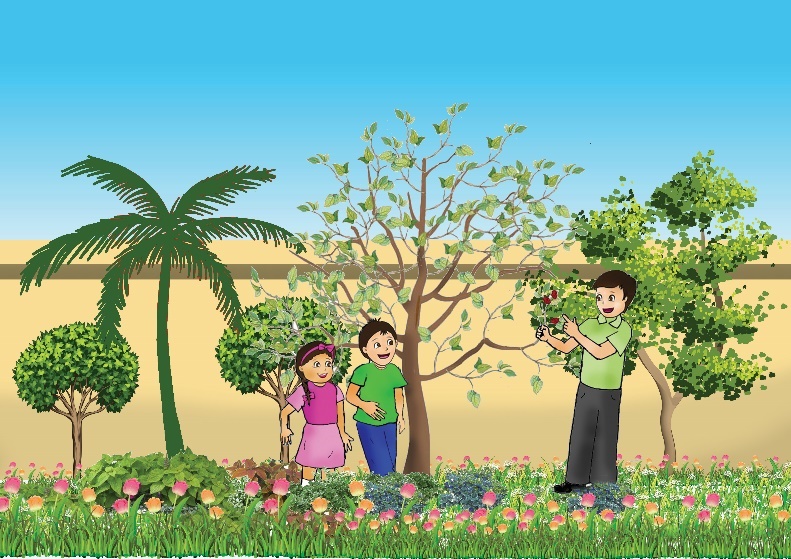 جاءَ فَصْلُ الرَّبيعِ، فَأَصْبَحَ الجَوُّ جَميلًا، وَتَفَتَّحَتِ الوُرودُ، واخْضَرَّتْ أَوْراقُ 
الأَشْجارِ. وَقَفَ باسِمٌ قُرْبَ شُـجَيْرَةِ التّوتِ في حَديقَةِ الـمَنْزِلِ، فَرَأَى بَيْنَ الأَوْراقِ
 ثَلاثَ ثَمَراتٍ صَغيرَةٍ. نادَى باسِمٌ بَدْرًا وَرِحابَ، وَقالَ لَهُما: "انْظُرا، هُناكَ ثَمَراتٌ 
جَميلَةٌ بَيْنَ الأَوْراقِ". قالَ بَدْرٌ :"ما أَجْمَلَ ثِمارَ التّوتِ الأَحْمَرِ! إِنَّني أُحِبُّها كَثيرًا". فَقالَ باسِمٌ: "تَنْضُجُ ثِمارُ التّوتِ في بِدايَةِ الصَّيْفِ عِنْدَما تَشْتَدُّ الحَرارَةُ، وَفي فَصْلِ الخَريفِ تَظْهَرُ الغُيومُ، وَتَصْفَرُّ أَوْراقُ هَذِهِ الشُّجَيْرَةِ، ثُمَّ تَسْقُطُ مِثْلَ أَوْراقِ الأَشْجارِ الأُخْرَى، وَفي الشِّتاءِ يَشْتَدُّ البَرْدُ، وَتَنْزِلُ الأَمْطارُ، فَتَنْمو أَوْراقُ هَذِهِ الشُّجَيْرَةِ".
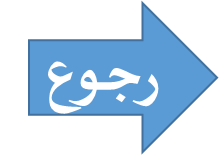 وزارة التربية والتعليم –الفصل الدراسي الثاني 2020-2021م
اللُّغَةُ العَرَبِيَّةُ / الصَّفُّ الأَوَّلُ الابْتِدائِيُّ/ الدَّرْسُ الحاديَ عشرَ : حَرْفُ (ث) وَحَرْفُ (و)/ثانِيًا: التَّحَدُّثُ وَالقِراءَةُ
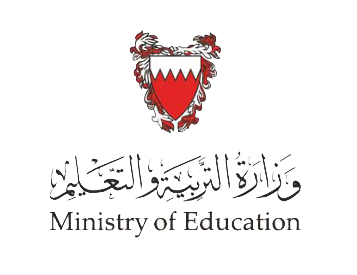 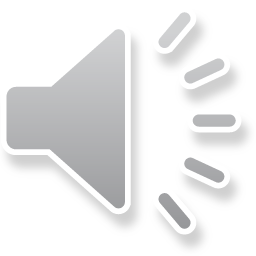 ما أَجْمَلَ ثِمارَ التّوتِ الأَحْمَرِ!
جاءَ فَصْلُ الرَّبيعِ، فَأَصْبَحَ الجَوُّ جَميلًا، وَتَفَتَّحَتِ الوُرودُ، واخْضَرَّتْ أَوْراقُ  
الأَشْجارِ. وَقَفَ باسِم قُرْبَ شُـجَيْرَةِ التّوتِ في حَديقَةِ الـمَنْزِلِ، فَرَأَى بَيْنَ الأَوْراقِ 
ثَلاثَ ثَمَراتٍ صَغيرَةٍ. نادَى باسِمٌ بَدْرًا وَرِحابَ، وَقالَ لَهُما: "انْظُرا، هُناكَ ثَمَراتٌ 
جَميلَةٌ بَيْنَ الأَوْراقِ". قالَ بَدْرٌ :"ما أَجْمَلَ ثِمارَ التّوتِ الأَحْمَرِ! إنَّني أُحِبُّها كَثيرًا"  . فَقالَ باسِمٌ: "تَنْضُجُ ثِمارُ التّوتِ في بِدايَةِ الصَّيْفِ عِنْدَما تَشْتَدُّ الحَرارَةُ، وَفي فَصْلِ الخَريفِ تَظْهَرُ الغُيومُ، وَتَصْفَرُّ أَوْراقُ هَذِهِ الشُّجَيْرَةِ، ثُمَّ تَسْقُطُ مِثْلَ أَوْراقِ الأَشْجارِ الأُخْرَى، وَفي الشِّتاءِ يَشْتَدُّ البَرْدُ، وَتَنْزِلُ الأَمْطارُ، فَتَنْمو أَوْراقُ هَذِهِ الشُّجَيْرَةِ".
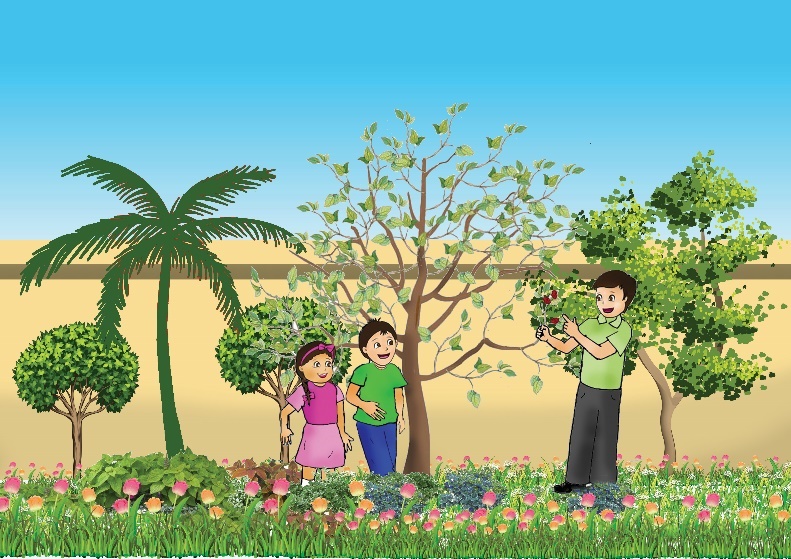 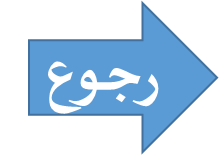 وزارة التربية والتعليم –الفصل الدراسي الثاني 2020-2021م
اللُّغَةُ العَرَبِيَّةُ / الصَّفُّ الأَوَّلُ الابْتِدائِيُّ/ الدَّرْسُ الحاديَ عشرَ : حَرْفُ (ث) وَحَرْفُ (و)/ثانِيًا: التَّحَدُّثُ وَالقِراءَةُ
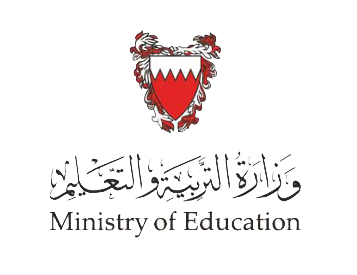 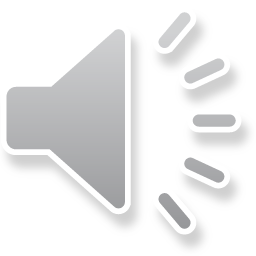 ما أَجْمَلَ ثِمارَ التّوتِ الأَحْمَرِ!
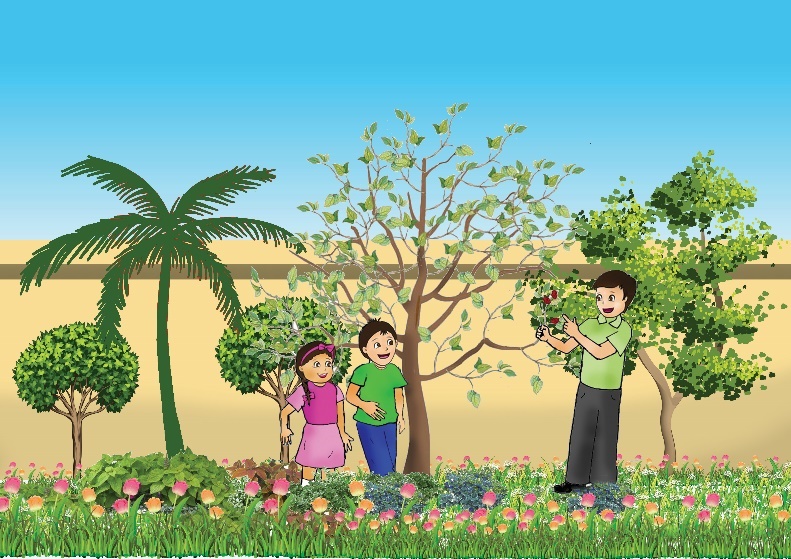 جاءَ فَصْلُ الرَّبيعِ، فَأَصْبَحَ الجَوُّ جَميلًا، وَتَفَتَّحَتِ الوُرودُ، واخْضَرَّتْ أَوْراقُ 
الأَشْجارِ. وَقَفَ باسِم قُرْبَ شُـجَيْرَةِ التّوتِ في حَديقَةِ الـمَنْزِلِ، فَرَأَى بَيْنَ الأَوْراقِ
 ثَلاثَ ثَمَراتٍ صَغيرَةٍ. نادَى باسِمٌ بَدْرًا وَرِحابَ، وَقالَ لَهُما: "انْظُرا، هُناكَ ثَمَراتٌ
 جَميلَةٌ بَيْنَ الأَوْراقِ". قالَ بَدْرٌ :"ما أَجْمَلَ ثِمارَ التّوتِ الأَحْمَرِ! إِنَّني أُحِبُّها كَثيرًا". فَقالَ باسِمٌ: "تَنْضُجُ ثِمارُ التّوتِ في بِدايَةِ الصَّيْفِ عِنْدَما تَشْتَدُّ الحَرارَةُ، وَفي فَصْلِ الخَريفِ تَظْهَرُ الغُيومُ، وَتَصْفَرُّ أَوْراقُ هَذِهِ الشُّجَيْرَةِ، ثُمَّ تَسْقُطُ مِثْلَ أَوْراقِ الأَشْجارِ الأُخْرَى، وَفي الشِّتاءِ يَشْتَدُّ البَرْدُ، وَتَنْزِلُ الأَمْطارُ، فَتَنْمو أَوْراقُ هَذِهِ الشُّجَيْرَةِ".
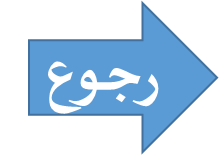 وزارة التربية والتعليم –الفصل الدراسي الثاني 2020-2021م
اللُّغَةُ العَرَبِيَّةُ / الصَّفُّ الأَوَّلُ الابْتِدائِيُّ/ الدَّرْسُ الحاديَ عشرَ : حَرْفُ (ث) وَحَرْفُ (و)/ثانِيًا: التَّحَدُّثُ وَالقِراءَةُ